Tema: Relasjoner
Uke 3–4
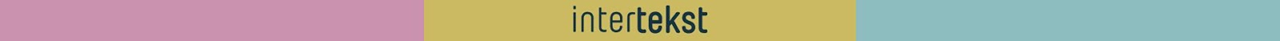 Mål for perioden
Du skal sammenligne eldre og nyere tekster, muntlig og/eller skriftlig. 
Du skal vise fagkunnskaper om tekster fra ulike tider og kunne bruke fagspråk i utforskende samtaler, diskusjoner og muntlige presentasjoner.
Du skal utforske og reflektere over felles tematikk i tekster fra ulike tider. 
Du skal kunne bruke tilbakemeldinger underveis for å utvikle egne tekster.
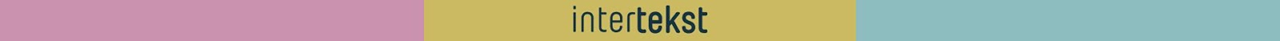 [Speaker Notes: Til læreren
Se rammedokumentet til lærer for ytterligere læreplanmål + periodeplan.
Tilpass fagstoffet til klassens timeplan.]
Plan for uke 3–4
Relasjoner og familiens ære
Soga om Gunnlaug Ormstunge
Film
Jeg-ser-modellen
Arbeid med «Luren» av Maurits Hansen
Sammenligningsoppgaver
Underveisvurdering av korte skriveoppgaver
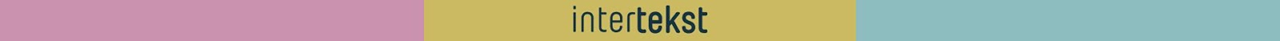 [Speaker Notes: Til læreren
Film: Skylappjenta eller Hva vil folk si. Her kommer det an på hva man velger når det gjelder tid/tilnærming. Skylappjenta ligger på Interteksts gamle nettsider og på Vimeo.]
Relasjoner og familiens ære
Felles
Hvordan kan begrepene familie og ære knyttes sammen?
Fasade kan være viktig i mange familier. Hvor viktig er det for deg og din familie?
Kan ære og fasade påvirke relasjoner innad i familien? I så fall – på hvilken måte?
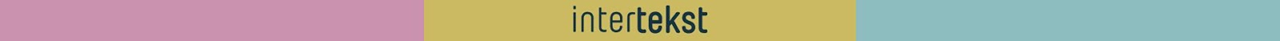 [Speaker Notes: Til læreren
Dette skal dere ha gått gjennom i introduksjonspakka, men trenger dere repetisjon, se denne eller kapittel 9 «700–1350: norrøn tid – ære, ætt og hevn».]
Soga om Gunnlaug Ormstunge
Felles
Repeter kort del 8 fra utdraget, der Torstein bestemmer Helgas skjebne. 
Les deretter del 15–18. 

I par / grupper / felles
Hvem bestemmer over Helgas liv?
Beskriv relasjonen mellom Helga, Gunnlaug og Ravn. 
Hvorfor kan ikke Gunnlaug få Helga?
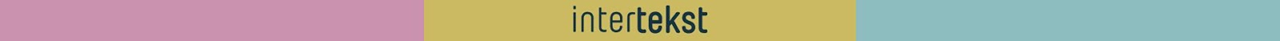 [Speaker Notes: Til læreren 
Du kan bruke utdraget som ligger på nettsidene til Intertekst: https://intertekst.fagbokforlaget.no/read/604a9db9-f2af-4753-b4a6-e52e68d53727, eller eget utdrag. 
Oppgavene her kan gjøres muntlig/skriftlig, individuelt/grupper. Tilpass.]
Jeg-ser-modellen og Helga
Felles 
Bruk jeg-ser-modellen i læreboka på side 144.
Utforsk Helga ved hjelp av modellen.
Hvordan blir Helga en representant for kvinnesynet i norrøn tid?
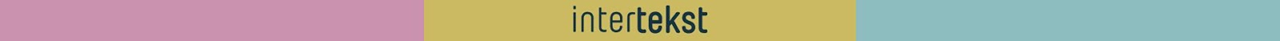 [Speaker Notes: Til læreren
Dersom dere ikke har jobbet med modellen tidligere, kan det være nødvendig å bruke litt tid nå.
Her er det gjerne mest relevant med menneske + samfunnssyn.]
Jeg-ser-modellen som verktøy i en sammenligning
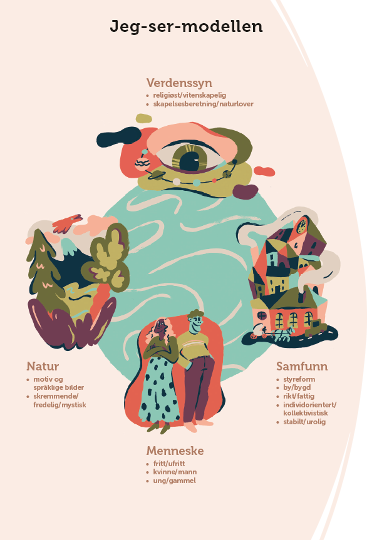 Når vi skal sammenligne tekster fra ulike tider, kan jeg-ser-modellen være et nyttig verktøy!
Vi skal nå se en film som representerer vår tid. 

I grupper
Bruk jeg-ser-modellen til å beskrive vår tid.
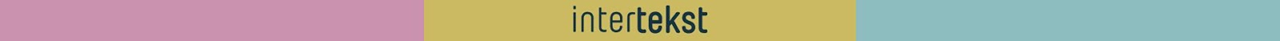 [Speaker Notes: Til læreren 
Overgang fra norrøn tid til vår tid.]
Film: Hva vil folk si (2017)
Før vi ser denne filmen: 
Denne handler om Nisha, en jente med pakistanske foreldre.
Når du ser filmen, legg merke til følgende: 
Nishas situasjon, både i familien og i samfunnet rundt
Relasjoner
Hvem stiller krav og har forventninger til Nisha? 
Hvem er viktige i livet til Nisha?
Fasade og ære er viktig. Hvordan kommer dette fram i filmen? 
)
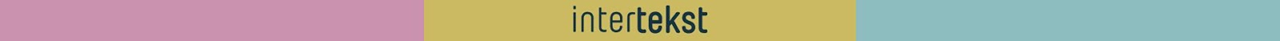 [Speaker Notes: Til læreren
Her legges det opp til å bruke filmen Hva vil folk si (2017). 
Dersom man ikke får tak i denne, kan man bruke Skylappjenta, som ligger på diverse nettsider.]
Oppgave
Individuelt
Skriv et avsnitt der du reflekterer over Nishas situasjon og hvordan relasjonen til far utvikler seg gjennom filmen.

I grupper
Diskuter punktene dere skulle tenke over når dere så filmen: 
Hvem stiller krav og har forventninger til Nisha?
Hvem er viktige i livet til Nisha?
Fasade og ære er viktig. Hvordan kommer dette fram i filmen?
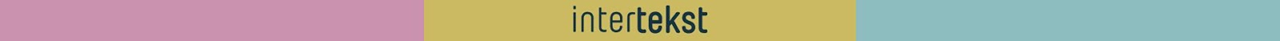 [Speaker Notes: Til læreren
Her øver vi på å skrive korte tekster. Se også kapittel 3 «Å skrive kortsvar».]
Jeg-ser-modellen og Nisha
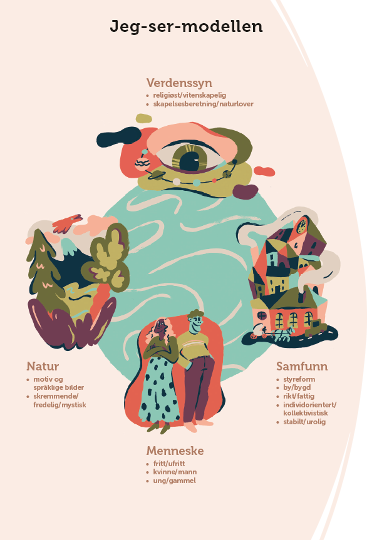 Jeg-ser-modellen kan også brukes på filmer. 
Bruk jeg-ser-modellen i læreboka på side 144. 

I grupper 
Utforsk Nisha ved hjelp av modellen.
Hvordan blir Nisha en representant for kvinnesynet i et flerkulturelt samfunn?
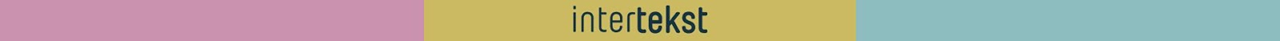 [Speaker Notes: Til læreren 
Dersom dere ikke har jobbet med modellen tidligere, kan det være nødvendig å bruke litt tid på det nå.]
Jeg-ser-modellen som verktøy i en sammenlikning
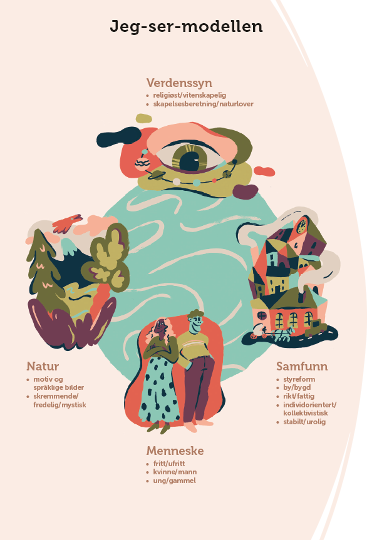 Når vi skal sammenlikne tekster fra ulike tider, kan jeg-ser-modellen være et nyttig verktøy!
Vi skal nå se på en tekst fra romantikken. 

Felles
Husker dere noe om menneskesynet og samfunnssynet på denne tida?
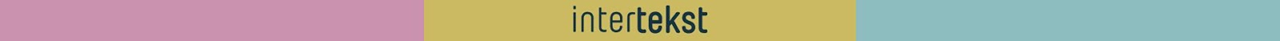 [Speaker Notes: Til læreren
Overgang fra film til romantikken. Ev. repetisjon av romantikken dersom de ikke husker dette, ref. introduksjonspakka.]
Maurits Hansen (1819): «Luren»
Felles
Les «Luren» på side 463–467.

I par / grupper / felles
Hva kan vi si om miljøskildringene i teksten?
Hva kan vi si om personskildringene i teksten?
Hva kan vi si om relasjonen mellom Ragnhild og Thord?
.
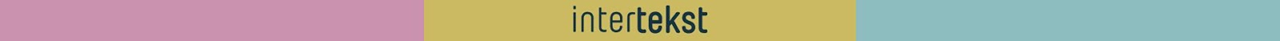 [Speaker Notes: Til læreren
Se begrepslista som er lagt ut som PDF-fil i temapakka. Her kan dere jobbe med å bruke aktuelle begreper når dere snakker/skriver om tekstene, eller dere kan bruke skjemaet som heter «Temapakke ‘Relasjoner’, uke 2 Sentrale begreper», der det er en tabell som elevene kan fylle ut.]
Jeg-ser-modellen og Ragnhild
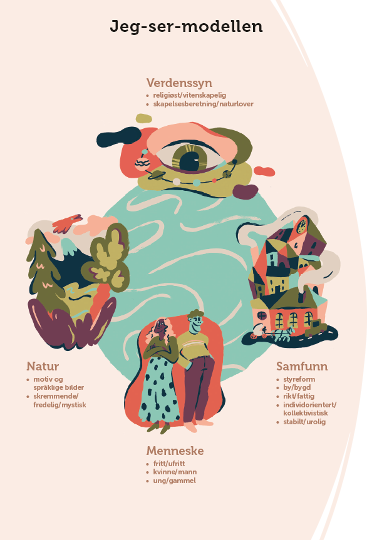 Bruk jeg-ser-modellen i læreboka på side 144. 

I grupper: 
Utforsk Ragnhild ved hjelp av modellen.
Hvordan kan relasjonen mellom Ragnhild og far sies å være typisk for samfunnet i Norge på denne tiden?
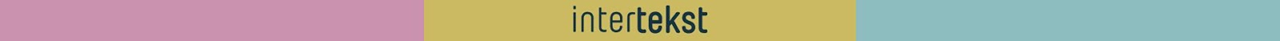 Sammenlikning: relasjoner og familiens ære – gjennom Helga, Nisha og Ragnhild
Ut fra det vi har jobbet med nå, diskuter følgende i klassen: 

Hvilken betydning har relasjonen mellom døtrene og fedrene for livet til disse jentene?

Familiens ære er viktig i alle tre tekstene. Diskuter likheter og forskjeller. 

Se oppgaveark for korte skriveoppgaver.
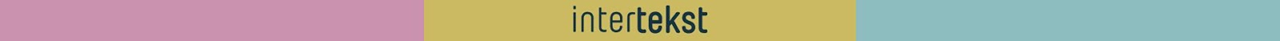 [Speaker Notes: Til læreren

Rekkefølgen, med Nisha mellom Helga og Ragnhild, kan endres på, men det er gjerne hensiktsmessig å ha noe fra vår tid mellom to gamle tekster. Det gjør det gjerne lettere for elevene å se sammenhenger. 

Målet denne uka er skrivetrening. Se oppgaveark for forslag til korte skriveoppgaver som kan danne utgangspunkt for en underveisvurdering.]
Oppsummering
I grupper på fire
Del tekstene som dere har skrevet, med hverandre. 
Gi hverandre to tilbakemeldinger på det som er bra, og to tilbakemeldinger på det som kan forbedres. 

Oppsummer deretter ukas tema – relasjoner og familiens ære – ut fra det dere har lært.
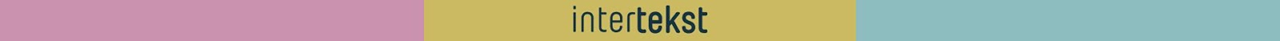 [Speaker Notes: Til læreren
Denne kan endres på – men tanken er at dere oppsummerer deltemaene underveis.]